Βουλή των Εφήβων
5ο Λύκειο Βέροιας
Ανθισμένες Ροδακινιές στην Βέροια Ημαθίας
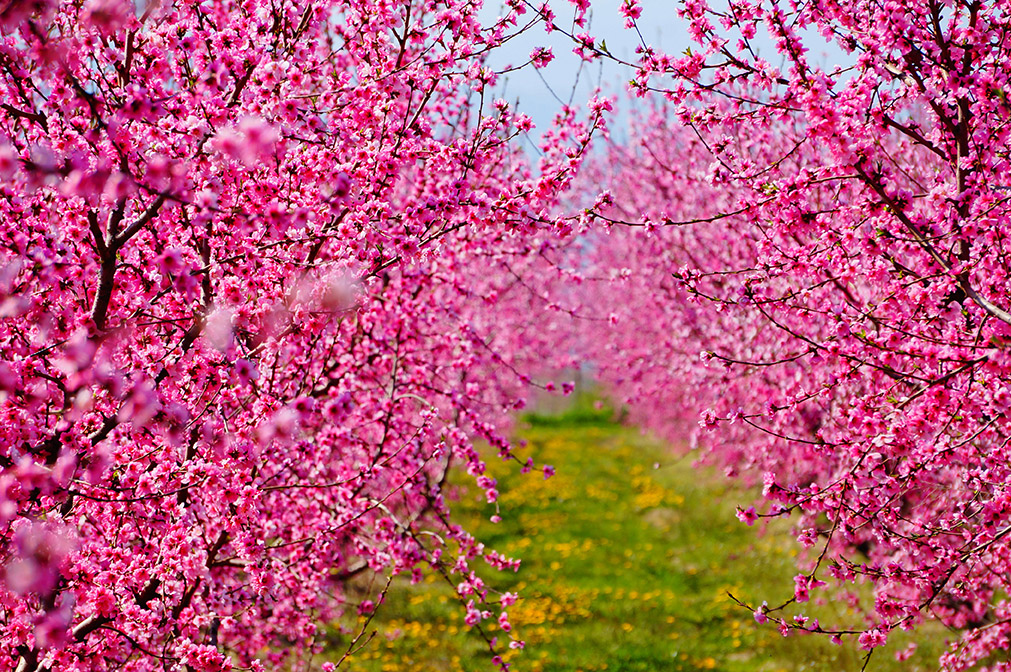 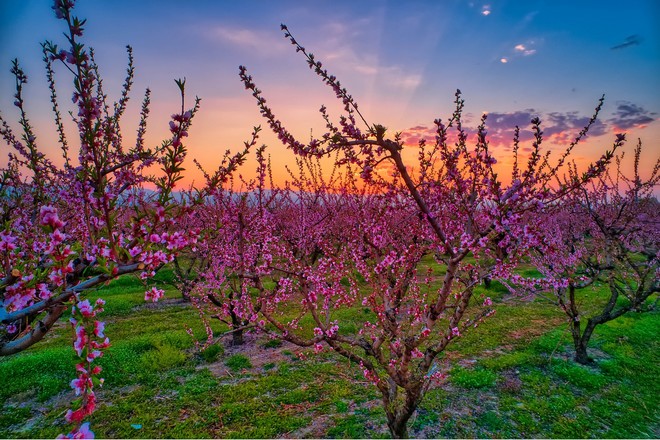 Ανθισμένες Αμυγδαλιές
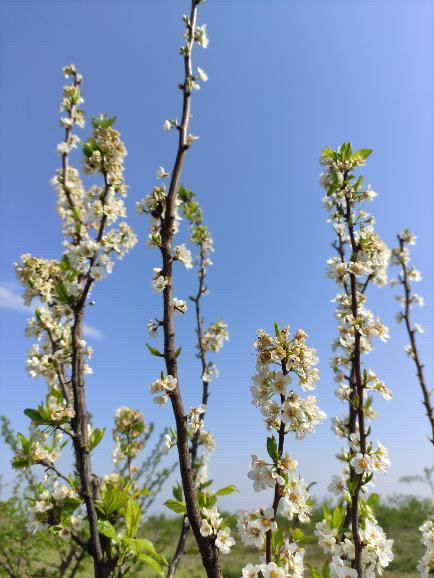 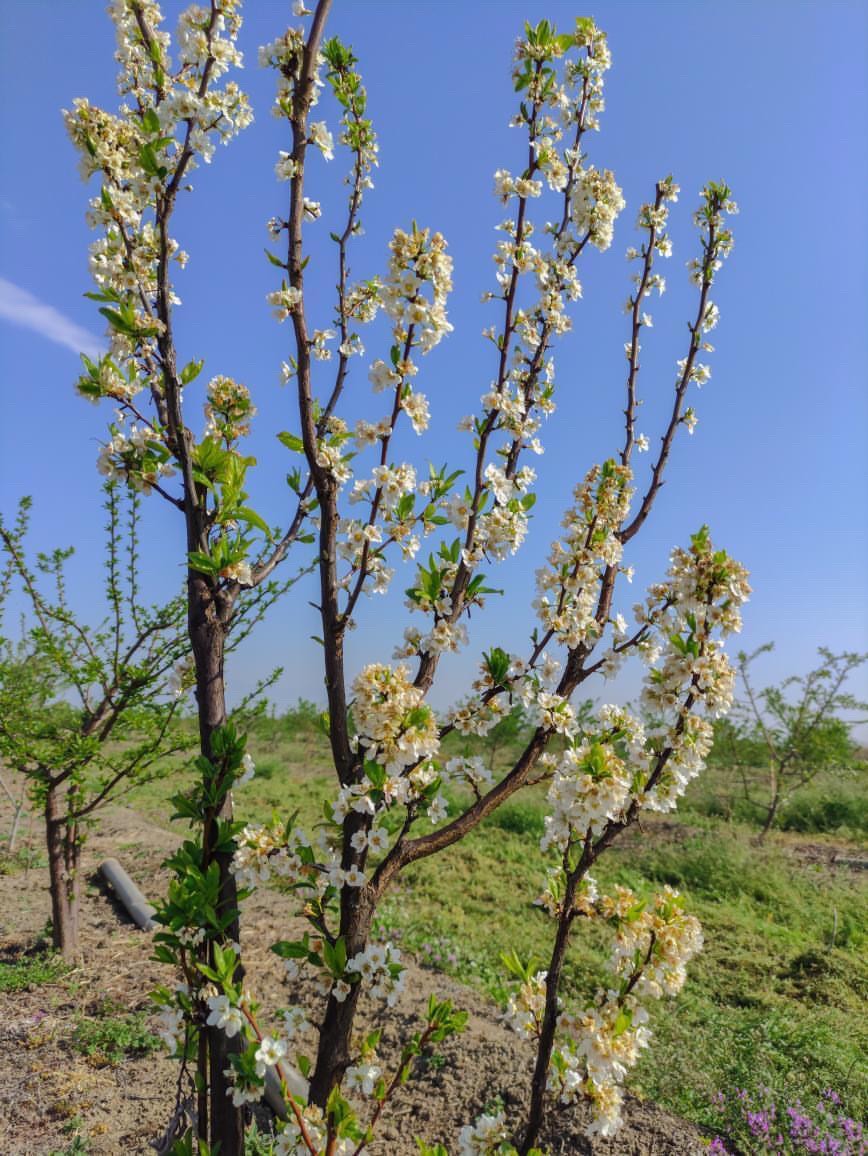 Διάφορα άνθη της Ημαθίας
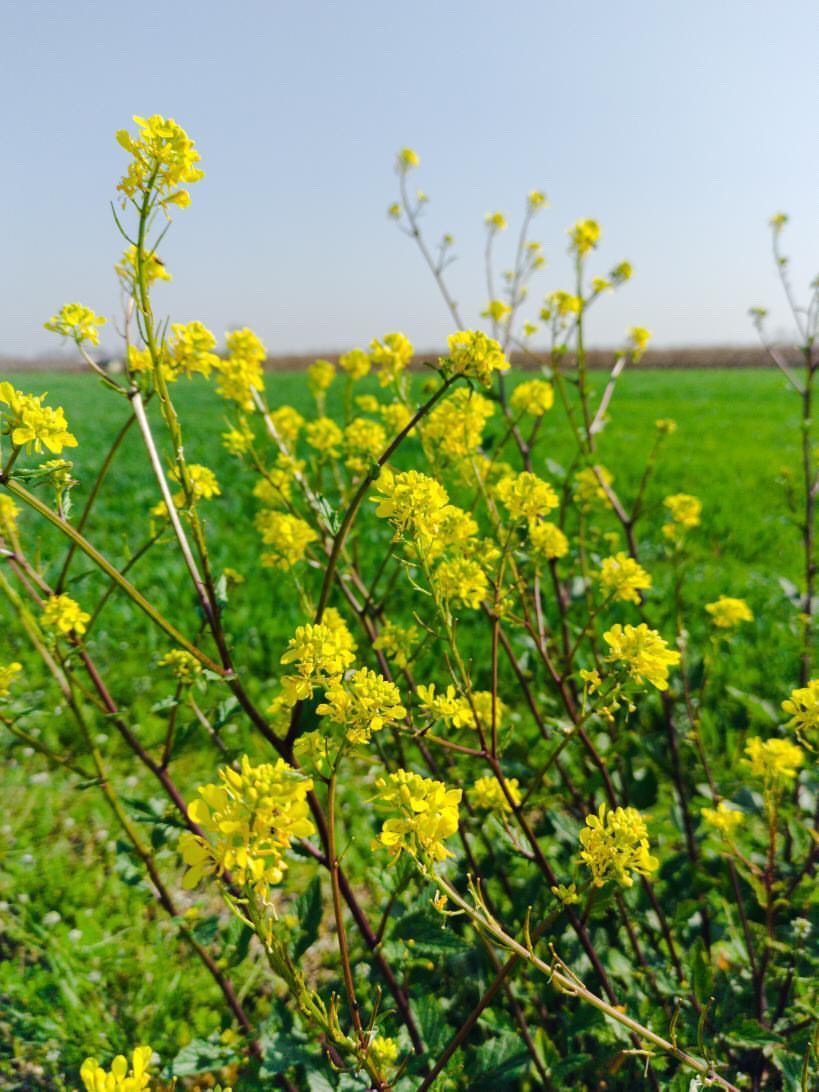 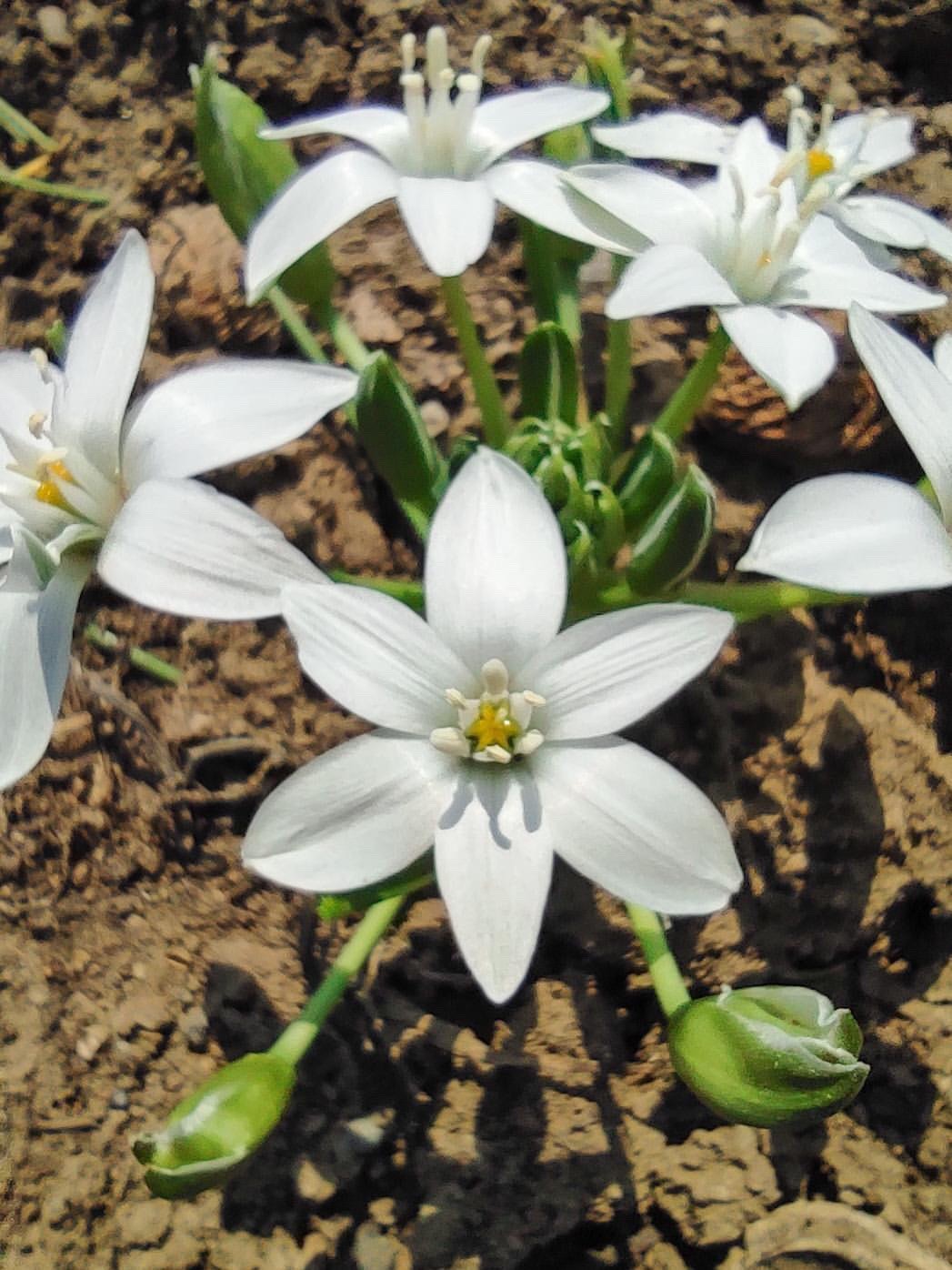 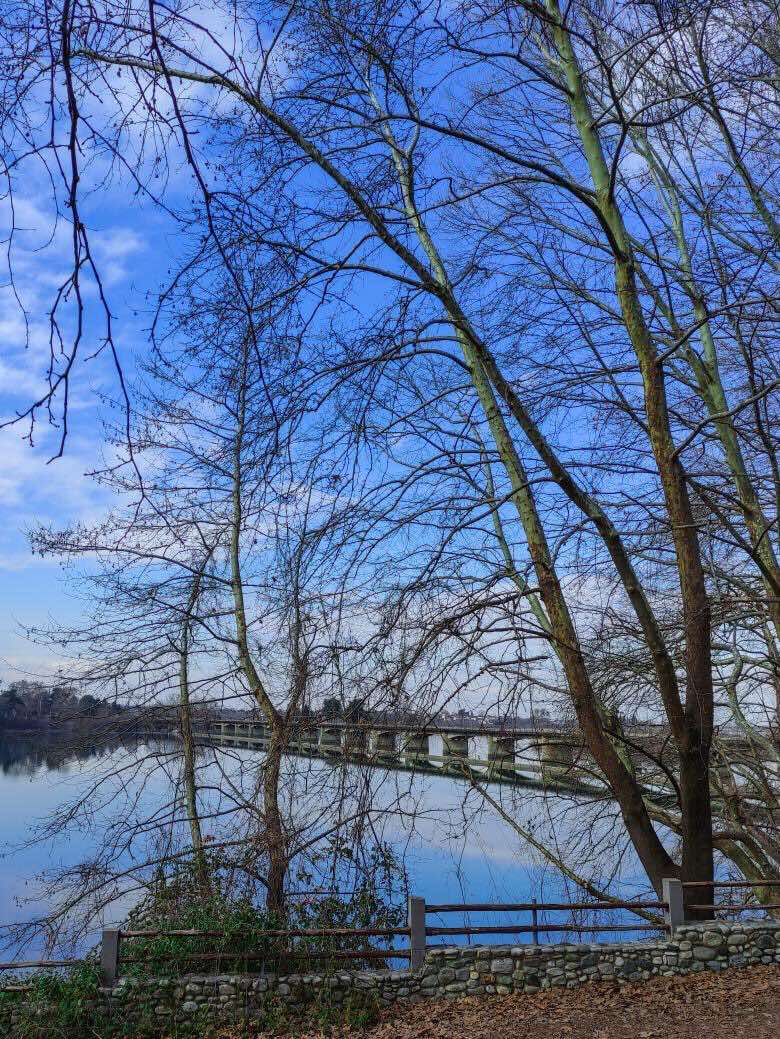 Το Φράγμα του Αλιάκμονα
Τα πανέμορφα δάση της Ημαθίας
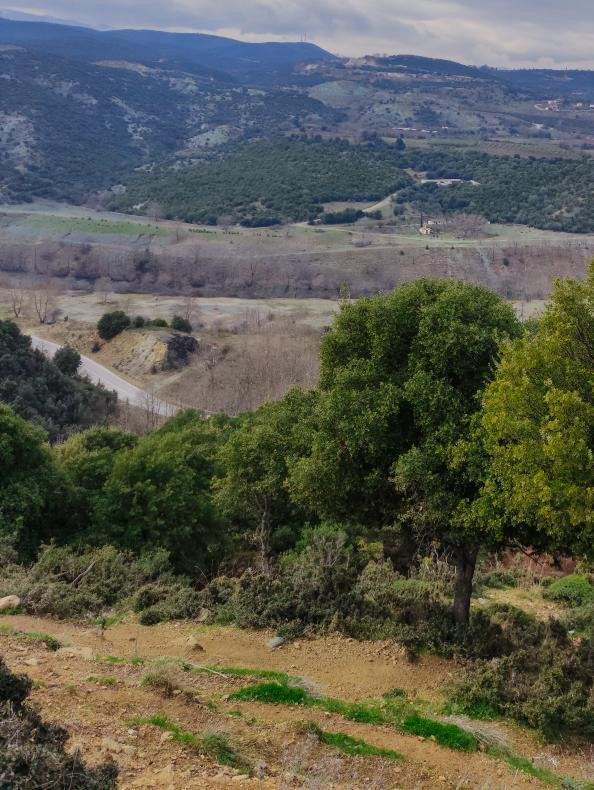 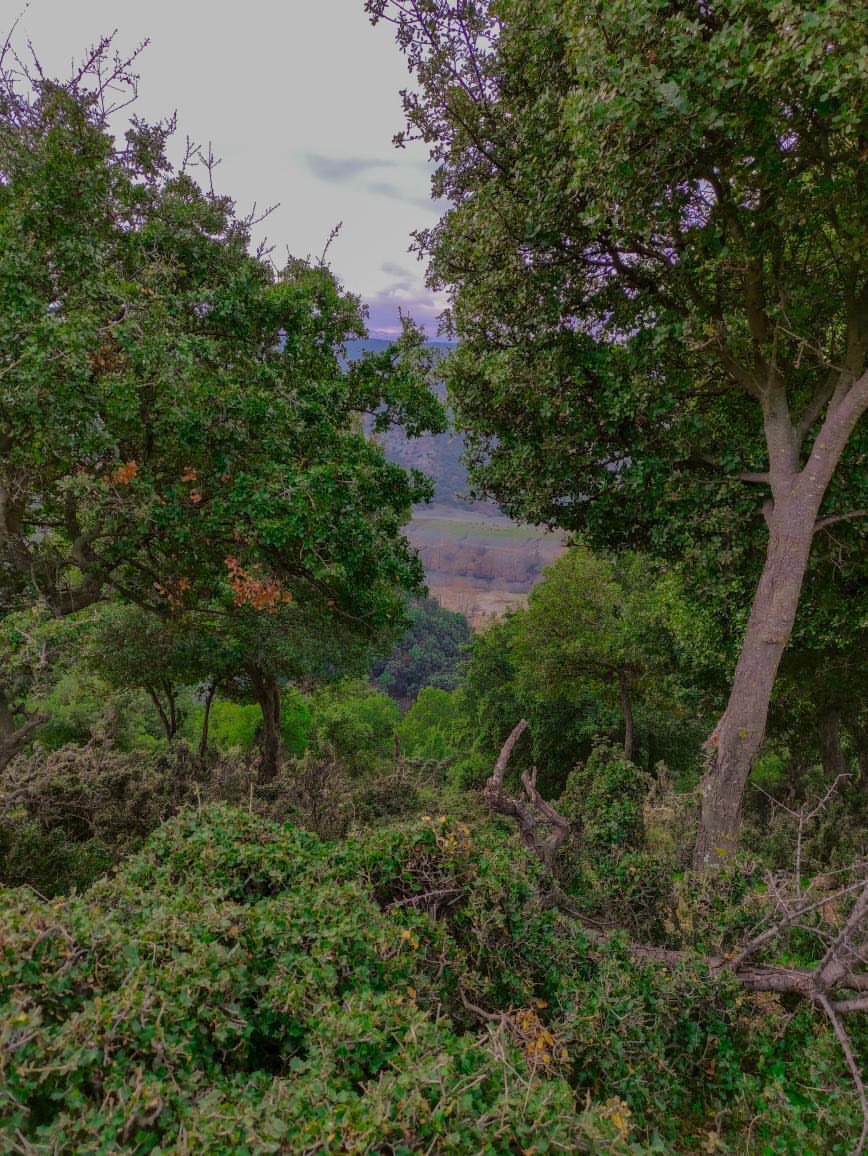 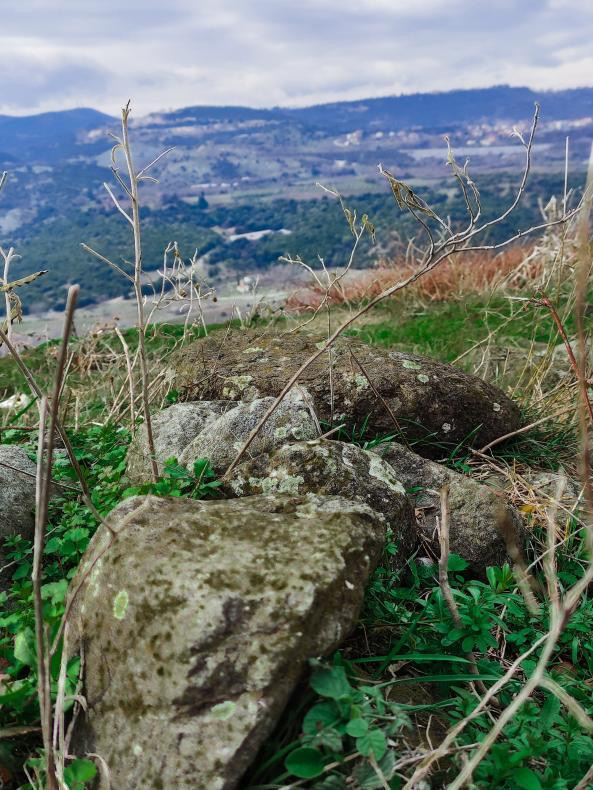 Ο κάμπος της Ημαθίας
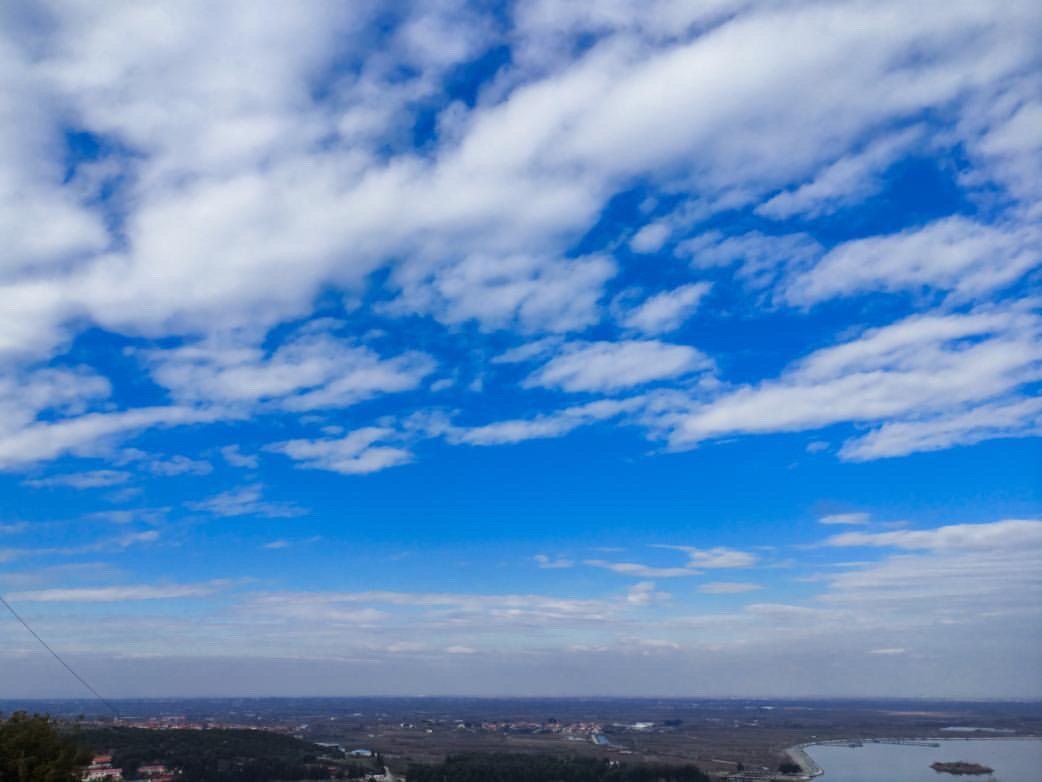 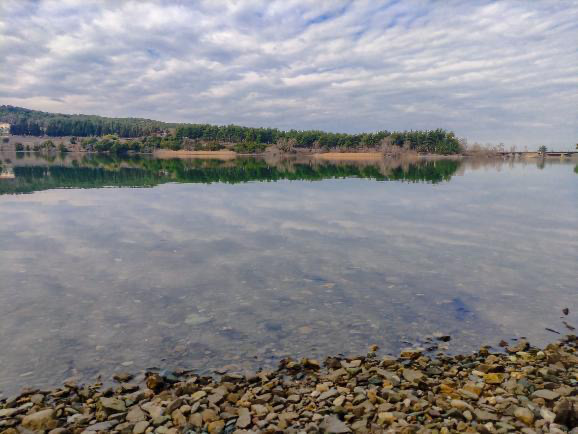 Τέλος Παρουσίασης
Σας ευχαριστούμε για την προσοχή σας